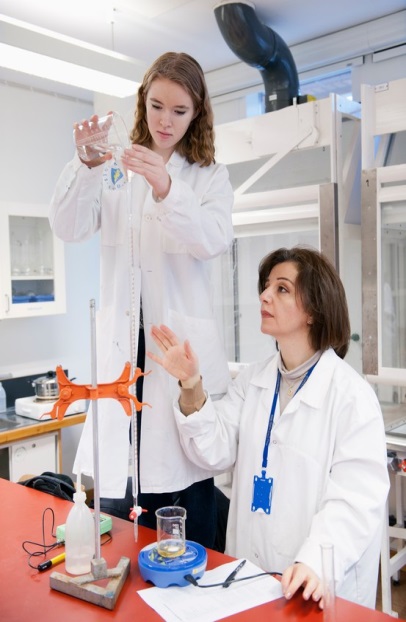 Valideringsprojektet 2013-2015
Valideringsprojektet,
Lärarutbildningskonventet2014-09-18UllaKarin Sundqvist Nilsson
Valideringsprojektet (2013) 2014-2015
En gemensam utmaning….
UllaKarin Sundqvist Nilsson, Områdeskansliet för humaniora,  juridik och samhällsvetenskap
Uppdrag:
Legitimerade lärare ska kunna få sina kunskaper och färdigheter validerade för tillgodoräknande inom ramen för  Lärarlyftet II.

Stockholms universitet ska tillsammans med andra lärosäten utveckla formerna för kartläggning och likvärdig bedömning vid sådan validering

Tidsram: (2013)2014-2015

Budget ca 10 miljoner kr över 3 år
UllaKarin Sundqvist Nilsson, Områdeskansliet för humaniora,  juridik och samhällsvetenskap
Effektmål (att uppnå med projektet):
Lärare med legitimation (eller examen) som önskar ytterligare ämnesbehörighet kan ansöka om och få sina kunskaper och färdigheter (“yrkeserfarenhet “) kartlagda och likvärdigt bedömda  vid validering för tillgodoräknande i kurser inom Lärarlyftet II (LL II). 

(gäller alltså lärare som inte omfattas av övergångsbestämmelserna i behörighetsförordningen (SFS 2011:326) kap 4 punkt 9)
UllaKarin Sundqvist Nilsson, Områdeskansliet för humaniora,  juridik och samhällsvetenskap
Validering
UllaKarin Sundqvist Nilsson, Områdeskansliet för humaniora,  juridik och samhällsvetenskap
Målgrupp för validering för behörighet (tillgodoräknande) :
Lärare med legitimation som önskar ytterligare ämnesbehörighet, och inte omfattas av övergångsbestämmelserna i behörighetsförordningen (SFS 2011:326) kap 4 punkt 9

dvs inte har undervisat i ett ämne/ämnesområde sammanlagt 8 läsår motsvarande heltidsstudier för eleverna under de 15 senaste åren, 
eller inte är född senast den 1 juli 1958 och har undervisat i ett ämne/ämnesområde sammanlagt sammanlagt fyra läsår motsvarande heltidsstudier för eleverna under de 15 senaste åren
UllaKarin Sundqvist Nilsson, Områdeskansliet för humaniora,  juridik och samhällsvetenskap
Valideringsprojektet, nuläge:
Arbetsgrupp av sakkunniga
Forskningsanknytning
(Vetenskapligt råd)
Informations-och Kommunikationsteknikstöd
Kompetensutvecklingsinsatser 
Kriterier för valideringen:
UllaKarin Sundqvist Nilsson, Områdeskansliet för humaniora,  juridik och samhällsvetenskap
Valideringsprojektets kriterier för validering
Valideringen sker efter individens ansökan och utgår från dennes behov och förutsättningar.

Valideringen har ett uttalat syfte för individen, tillgodoräknande av utbildning i LLII, och dokumenteras på ett sådant sätt som möjliggör uppföljning och utvärdering. 

Valideringen utgörs av kartläggning och bedömning av kunskaper och färdigheter.
UllaKarin Sundqvist Nilsson, Områdeskansliet för humaniora,  juridik och samhällsvetenskap
Bedömningen av kunskaper och färdigheter tar sin utgångspunkt i kursens lärandemål uttryckta i form av läranderesultat, vilka relateras till individens reella kompetens.
 
Respektive lärosäte ansvarar för att kursens lärandemål är uttryckta i form av läranderesultat och är kvalitetssäkrade. 

Former finns för kartläggning och bedömning och dessa former är relevanta och tillförlitliga i förhållande till syftet med valideringen samt de kunskaper och färdigheter som ska kartläggas och bedömas.
UllaKarin Sundqvist Nilsson, Områdeskansliet för humaniora,  juridik och samhällsvetenskap
Samverkan/likvärdighet:
”I samråd med andra lärosäten”
Kvalitetssäkring (reliabilitet och validitet)
Rättssäkerhet (dokumentation/ IKTstöd)

Implementering och legitimitet:
Formerna för kartläggning och likvärdig bedömning formuleras och kommuniceras
Kompetensutvecklingsinsatser ( demo av IKT-stöd, ”bedömarutbildning” tex)
Annat, som bedömarnätverk? ”Peer learning”? Mentorskap?
UllaKarin Sundqvist Nilsson, Områdeskansliet för humaniora,  juridik och samhällsvetenskap
Varför ”nationella former” för kartläggning och bedömning?
Då avsikten är att gynna en så likvärdig och rättvis validering som möjligt för sökande till kurser, oavsett vilket lärosäte man söker till, är det viktigt med en gemensam grund i valideringsprocessen
UllaKarin Sundqvist Nilsson, Områdeskansliet för humaniora,  juridik och samhällsvetenskap
”Validering för behörighet (tillgodoräknande)”:
Med validering för behörighet menas här 

validering i form av kartläggning och likvärdig bedömning av kunskaper och färdigheter (yrkeserfarenhet) för tillgodoräknande vid  fortbildning för ytterligare ämnesbehörighet i Lärarlyftet II
UllaKarin Sundqvist Nilsson, Områdeskansliet för humaniora,  juridik och samhällsvetenskap
UllaKarin Sundqvist Nilsson, Områdeskansliet för humaniora,  juridik och samhällsvetenskap
Att diskutera:
Vilken validering sker redan, och hur kan erfarenheten av validering som sker inom Lärarlyftet  Vt. 2015 samlas och delas? 
Hur kan ”former för kartläggning och likvärdig bedömning” samt”redskap” kommuniceras till lärosäten för optimal  tillgänglighet och implementering?
	( kriterier för validering, kompetens hos olika 	funktioner i 	valideringsprocessen, 	kompetenshöjningstillfällen..)
Hur kan lärosätena lära av och stödja varandra?
	 (bedömarbank, bedömarforum, peer-learning..)
UllaKarin Sundqvist Nilsson, Områdeskansliet för humaniora,  juridik och samhällsvetenskap
Kontaktuppgifter:
UllaKarin Sundqvist Nilsson
 epost: uksn@su.se
 tel 070-186 94 89

Karin Orving
epost: karin.orving@su.se

Emma Karmhed
epost: emma.karmhed@su.se

Sara Engström
Epost: sara.engstrom@erg.su.se
UllaKarin Sundqvist Nilsson, Områdeskansliet för humaniora,  juridik och samhällsvetenskap
Tack för uppmärksamheten!
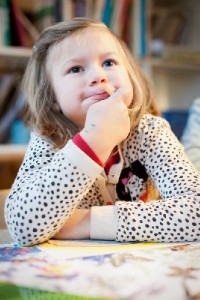 UllaKarin Sundqvist Nilsson, Områdeskansliet för humaniora,  juridik och samhällsvetenskap